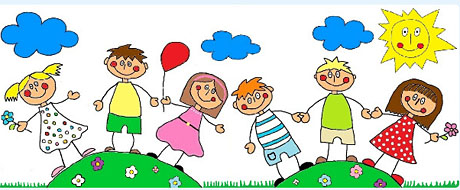 Návaznost předškolního a základního vzdělávání
Mgr. Lucie Štěpánková
Cíle předškolního vzdělávání
Předškolní vzdělávání podporuje rozvoj osobnosti dítěte předškolního věku, podílí se na jeho zdravém citovém, rozumovém a tělesném rozvoji a na osvojení základních pravidel chování, základních životních hodnot a mezilidských vztahů. Předškolní vzdělávání vytváří základní předpoklady pro pokračování ve vzdělávání. Předškolní vzdělávání napomáhá vyrovnávat nerovnoměrnosti vývoje dětí před vstupem do základního vzdělávání a poskytuje speciálně pedagogickou péči dětem se speciálními vzdělávacími potřebami.
(ŠZ § 33)
Předpoklady pro přechod dítěte do       1. třídy ZŠ
Povinná školní docházka začíná počátkem školního roku, který následuje po dni, kdy dítě dosáhne šestého roku věku, pokud mu není povolen odklad. Dítě, které dosáhne šestého roku věku v době od září do konce června příslušného školního roku, může být přijato k plnění povinné školní docházky již v tomto školním roce, je-li přiměřeně tělesně i duševně vyspělé a požádá-li o to jeho zákonný zástupce. Podmínkou přijetí dítěte narozeného v období od září do konce prosince k plnění povinné školní docházky podle věty druhé je také doporučující vyjádření školského poradenského zařízení, podmínkou přijetí dítěte narozeného od ledna do konce června doporučující vyjádření školského poradenského zařízení a odborného lékaře, která k žádosti přiloží zákonný zástupce.
(ŠZ § 36 odst. 3)
Školní zralost a připravenost
Terminologie není jednotná, různí autoři používají výše uvedené pojmy v rozdílném pojetí.

Školní zralost
dosažení takového stupně vývoje, který umožní dítěti úspěšné zvládání školních nároků po stránce
fyzické
rozumové
sociální 
citové
je závislá na zrání organismu 
Školní připravenost 
 kompetence, které jsou do určité míry závislé na prostředí a učení
očekávané výstupy RVP PV
(Vágnerová, 1999)
„Za školní zralost můžeme považovat takový stav somato-psycho-sociálního vývoje dítěte, který:
je výsledkem úspěšně dovršeného vývoje celého předchozího období útlého a předškolního dětství
je vyznačen přiměřenými fyzickými a psychickými dispozicemi pro požadovaný výkon ve škole a je doprovázen pocitem štěstí dítěte
je současně dobrým předpokladem budoucího úspěšného školního výkonu a sociálního zařazení“ 
(Langmeier a Krejčířová, 2006. s. 107)
Zamyšlení
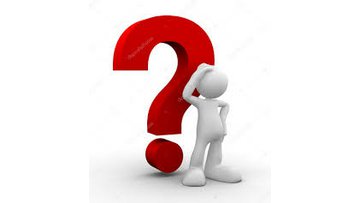 „Zralost dítěte bude vycházet z interakce konkrétních podmínek na straně dítěte, rodiny a školy. V tomto pojetí bude každé dítě (s výjimkou extrémních případů) zralé pro vstup do školy. “
(Mertin, 1997)
Odklad povinné školní docházky
Odklad povinné školní docházky
(1) Není-li dítě tělesně nebo duševně přiměřeně vyspělé a požádá-li o to písemně zákonný zástupce dítěte v době zápisu dítěte k povinné školní docházce podle § 36 odst. 4, odloží ředitel školy začátek povinné školní docházky o jeden školní rok, pokud je žádost doložena doporučujícím posouzením příslušného školského poradenského zařízení, a odborného lékaře nebo klinického psychologa. Začátek povinné školní docházky lze odložit nejdéle do zahájení školního roku, v němž dítě dovrší osmý rok věku.
(2) Při zápisu do prvního ročníku základní škola informuje zákonného zástupce dítěte o možnosti odkladu povinné školní docházky.
(3) Pokud se u žáka v prvním roce plnění povinné školní docházky projeví nedostatečná tělesná nebo duševní vyspělost k plnění povinné školní docházky, může ředitel školy se souhlasem zákonného zástupce žákovi dodatečně v průběhu prvního pololetí školního roku odložit začátek plnění povinné školní docházky na následující školní rok.
(4) Pokud ředitel školy rozhodne o odkladu povinné školní docházky podle odstavce 1 nebo 3, informuje zákonného zástupce o povinnosti předškolního vzdělávání dítěte a možných způsobech jejího plnění.
(ŠZ § 37)
Nejčastější příčiny odkladu povinné školní docházky
problémy s pozorností a soustředěností
problémy pracovního tempa a práceschopnosti
problémy vědomostního rázu
problémy s vizuomotorickou koordinací a grafomotorikou
problémy v zrakovém vnímání
problémy s prostorovou orientací
problémy v jemné a hrubé motorice
problémy ve sluchovém vnímání
problémy v komunikaci
problémy v úrovni rozumového vývoje
problémy v sociální a emoční oblasti
Diagnostika školní zralosti
je součástí pedagogické diagnostiky v MŠ
cílem je včas odhalit případné deficity a podpořit rozvoj všech potřebných dovedností 
	             DIAGNOSTIKA                  INTERVENCE

Rizika
diagnostika bez intervence
intervence bez diagnostiky
Návaznost RVP PV a RVP ZV
Při tvorbě rámcových vzdělávacích programů byl kladen důraz na to, aby návaznost mezi předškolním a základním vzdělávání byla dostatečně ošetřena koncepčně i metodicky:
koncepce materiálů je společná (obdobná), resp. dostatečně blízká (samozřejmě s ohledem k zvláštnostem každé z obou oblastí) a logicky návazná;
vzdělávací cíle jsou formulovány tak, aby bylo zřejmé, že se jedná o dvě návazné etapy jednoho společného procesu;
výstupy PV (soubor očekávaných výsledků) a vstup ZV (vstupní předpoklady) jsou provázané a v souladu;
očekávané výstupy jsou v obou etapách formulovány tak, aby byla zřejmá jejich gradace;
přístupy, formy a metody práce se přibližují a propojují tak, aby mezi oběma úrovněmi vzdělávání napříště nebyl předěl - v praxi škol by měl být vytvářen určitý společný prostor.
Smolíková 2004
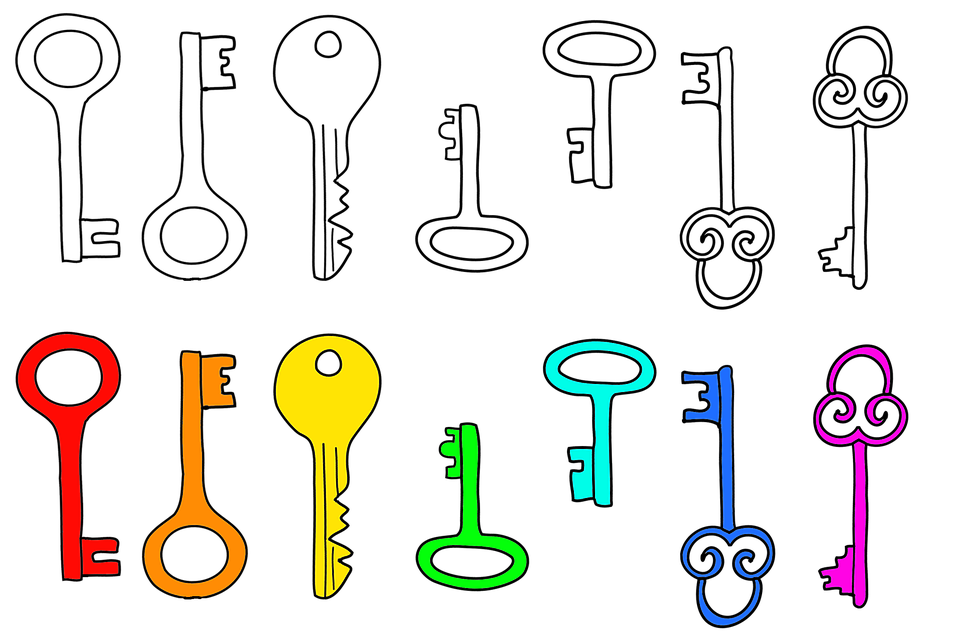 Klíčové kompetence
Klíčové kompetence pojmenovávají, co je předpokladem spokojenosti a úspěchu v současném světě, v osobním životě i ve sféře profesní, resp. co by jedinec měl vědět, znát, dokázat, zvládat, jak by se měl chovat, vystupovat a projevovat. Směřování k těmto kompetencím je integrujícím prvkem vzdělávání na všech úrovních. Toto společné směřování umožňuje stanovovat společné vzdělávací cíle, a tím zajišťovat plynulou návaznost všech etap vzdělávání.
Povinné předškolní vzdělávání
Podle § 34a školského zákona se dítě, pro které je předškolní vzdělávání povinné, vzdělává ve spádové mateřské škole, pokud zákonný zástupce nezvolí jinou mateřskou školu nebo jiný způsob plnění povinného předškolního vzdělávání. Hlavní vzdělávací institucí v předškolním vzdělávání je tedy podle zákona prvotně mateřská škola. Dětem v předškolním věku má mateřská škola zajistit optimální podmínky, aby úspěšně zvládly vstup do základního vzdělávání.
Pokud zákonný zástupce dítěte, které má plnit povinné předškolní vzdělávání, zvolí jinou než spádovou školu (např. soukromou, firemní či lesní), má ředitel této školy povinnost oznámit danou skutečnost řediteli spádové školy. 
Povinné předškolní vzdělávání má formu pravidelné denní docházky v pracovních dnech, a to v minimálním rozsahu nepřetržitých čtyř hodin (začátek doby je stanoven mezi 7. a 9. hod ve školním řádu). 
Na děti plnící povinné předškolní vzdělávání se nevztahuje povinnost očkování, které je jinak podmínkou přijetí dítěte k předškolnímu vzdělávání.  
Dítě může plnit povinné předškolní vzdělávání také jiným způsobem než v mateřské škole
formou individuálního vzdělávání;
vzděláváním v přípravné třídě základní školy (pouze děti s odkladem povinné školní docházky);
ve třídě přípravného stupně základní školy speciální;
v zahraniční škole na území České republiky. 
Povinné předškolní vzdělávání se nevztahuje na děti s hlubokým mentálním postižením.
Individuální vzdělávání (§ 47 ŠZ)
(1) Zákonný zástupce dítěte, pro které je předškolní vzdělávání povinné, může pro dítě v odůvodněných případech zvolit, že bude individuálně vzděláváno. Má-li být dítě individuálně vzděláváno převážnou část školního roku, je zákonný zástupce dítěte povinen toto oznámení učinit nejpozději 3 měsíce před počátkem školního roku. V průběhu školního roku lze plnit povinnost individuálního předškolního vzdělávání nejdříve ode dne, kdy bylo oznámení o individuálním vzdělávání dítěte doručeno řediteli mateřské školy, kam bylo dítě přijato k předškolnímu vzdělávání.
(2) Oznámení zákonného zástupce o individuálním vzdělávání dítěte musí obsahovat
a) jméno, popřípadě jména, a příjmení, rodné číslo a místo trvalého pobytu dítěte, v případě cizince místo pobytu dítěte,
b) uvedení období, ve kterém má být dítě individuálně vzděláváno,
c) důvody pro individuální vzdělávání dítěte.
(3) Ředitel mateřské školy doporučí zákonnému zástupci dítěte, které je individuálně vzděláváno, oblasti, v nichž má být dítě vzděláváno. Tyto oblasti vychází z rámcového vzdělávacího programu pro předškolní vzdělávání. Mateřská škola ověří úroveň osvojování očekávaných výstupů v jednotlivých oblastech a případně doporučí zákonnému zástupci další postup při vzdělávání; způsob a termíny ověření, včetně náhradních termínů, stanoví školní řád tak, aby se ověření uskutečnilo v období od 3. do 4. měsíce od začátku školního roku. Zákonný zástupce dítěte, které je individuálně vzděláváno, je povinen zajistit účast dítěte u ověření.
(4) Ředitel mateřské školy, kam bylo dítě přijato k předškolnímu vzdělávání, ukončí individuální vzdělávání dítěte, pokud zákonný zástupce dítěte nezajistil účast dítěte u ověření podle odstavce 3, a to ani v náhradním termínu.
Přípravné třídy ZŠ
Současná podoba přípravných tříd vešla v platnost od šk. roku 2017/2018, v návaznosti na zavedení povinného předškolního vzdělávání. 
Jsou určené výhradně pro děti s odkladem povinné školní docházky:
„Do přípravné třídy lze přijmout jen děti, u kterých je předpoklad, že zařazení do přípravné třídy vyrovná jejich vývoj a kterým byl udělen odklad školní docházky.“
O zařazování žáků do přípravné třídy základní školy rozhoduje ředitel školy na žádost zákonného zástupce dítěte a na základě písemného doporučení školského poradenského zařízení, které k žádosti přiloží zákonný zástupce. Obsah vzdělávání v přípravné třídě je součástí školního vzdělávacího programu.(ŠZ  § odst.2)
Vzdělávání dětí v přípravné třídě je propojeno předškolním a základním vzděláváním, činnosti jsou zaměřeny na systematickou přípravu dětí na zahájení vzdělávání v základní škole. Cílem je vybavit děti odpovídajícími dovednostmi a návyky pro bezproblémový vstup do prvního ročníku. Minimální počet dětí ve třídě je 10, maximální 15.
Obsah vzdělávání vychází z RVP PV.
Přípravné třídy se tak zaměřují na vyrovnávání vývoje dítěte s ohledem na jeho školní nezralost v době, kdy by již povinnou školní docházku mělo realizovat. Pedagogové v přípravných třídách by se tak měli věnovat výhradně dětem, kterým byl udělen odklad povinné školní docházky a u kterých je z nějakých objektivních příčin potřebné vyrovnat jejich vývoj.
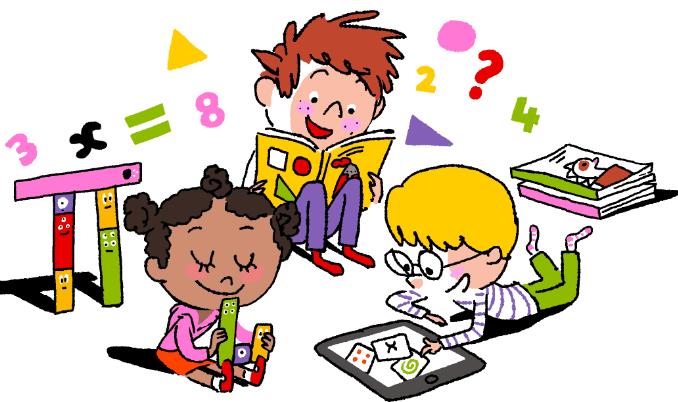 Vzdělávání v přípravné třídě ZŠ
je organizováno jako „polodenní“ (4 hodiny denně)
ve třídě je snížený počet dětí (10 – 15);
ve třídě může učit pedagog s aprobací pro předškolní vzdělávání i pro základní vzdělávání, vychovatel, nebo speciální pedagog);
vzdělávání je přísně individualizované, probíhá většinou na základě individuálních vzdělávacích plánů;
vzdělávání má intervenční, popř. korektivní charakter (jde o vyrovnání nedostatků v rozvoji a učení dítěte);
zpravidla je potřebné zajistit speciálně pedagogickou péči;
vzdělávací program trvá jeden školní rok; 
na závěr školního roku pedagog vypracovává zprávu o průběhu předškolní přípravy v daném roce (včetně doporučení pro vzdělávání dítěte v dalším období), která je součástí dokumentace školy.
Zdroje
SMOLÍKOVÁ, Kateřina. K návaznosti předškolního a základního vzdělávání – východiska, doporučení, metodické náměty. Metodický portál: Články [online]. 19. 08. 2004, [cit. 2021-04-26]. Dostupný z WWW: <https://clanky.rvp.cz/clanek/c/P/62/K-NAVAZNOSTI-PREDSKOLNIHO-A-ZAKLADNIHO-VZDELAVANI---VYCHODISKA-DOPORUCENI-METODICKE-NAMETY.html>. ISSN 1802-4785.
Poznámky k tvorbě vzdělávacího obsahu přípravných tříd ZŠ (2007) Metodický portál: METODICKÁ POMOC UČITELŮM, [cit. 2021-04-26]. Dostupný z http://www.nuv.cz/t/metodicka-pomoc-ucitelum-a-kov
Zákon č. 561/2004 Sb. Zákon o předškolním, základním, středním, vyšším odborném a jiném vzdělávání (školský zákon)
Vyhláška č. 48/2005 Sb. o základním vzdělávání a některých náležitostech plnění povinné školní docházky
Vyhláška č. 14/2005 Sb. o předškolním vzdělávání